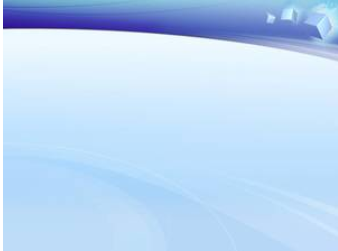 การจัดสรรเงินกันเขต (15%)ปีงบประมาณ 2564จำนวนเงิน  34,746,639.30  บาท
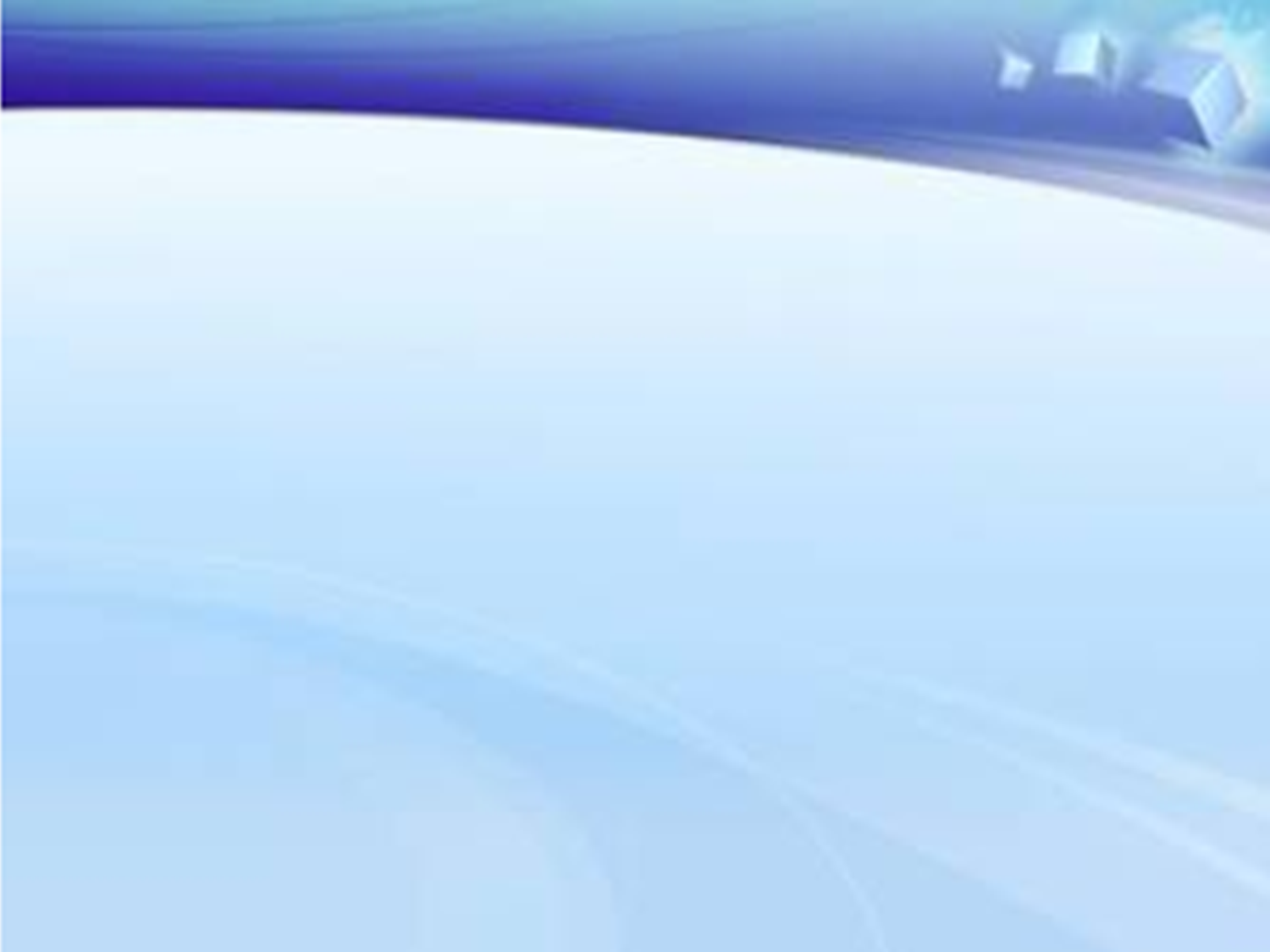 แนวทางการจัดสรรเงินกันเขต (15%) ปีงบประมาณ 2564
1. จัดสรรให้ รพศ.,รพท. เพื่อลดหนี้ OP Refer ในจังหวัด	    จำนวน  20,000,000  บาท		2. เติมเงินเพื่อแก้ปัญหาวิกฤติการเงิน รายโรงพยาบาล              จำนวน  14,746,639.30  บาท
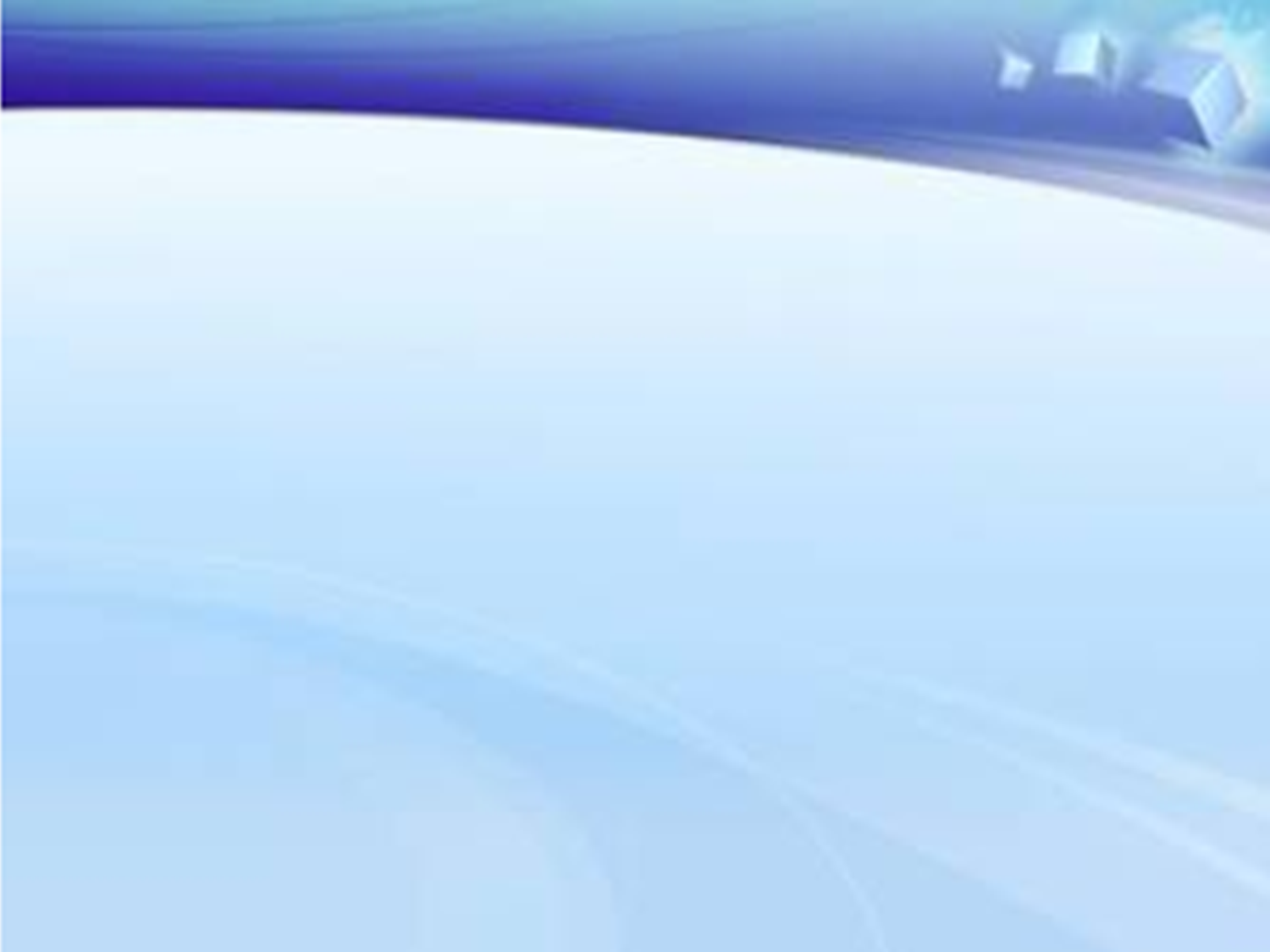 การขอรับการสนับสนุนงบประมาณของ รพศ.,รพท. ในการลดหนี้ OP Refer ในจังหวัด
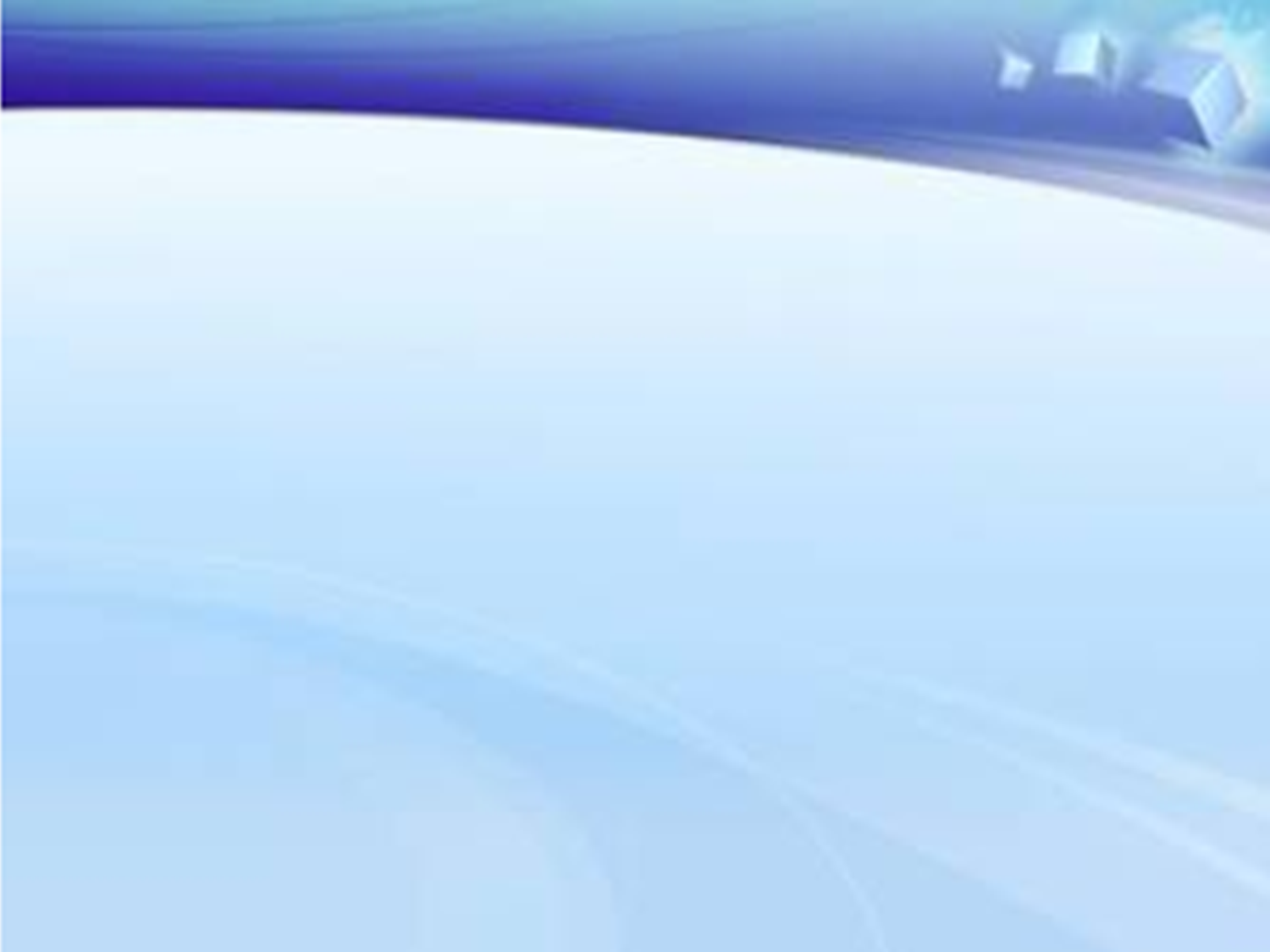 ข้อมูลลูกหนี้ OP Refer ในจังหวัด
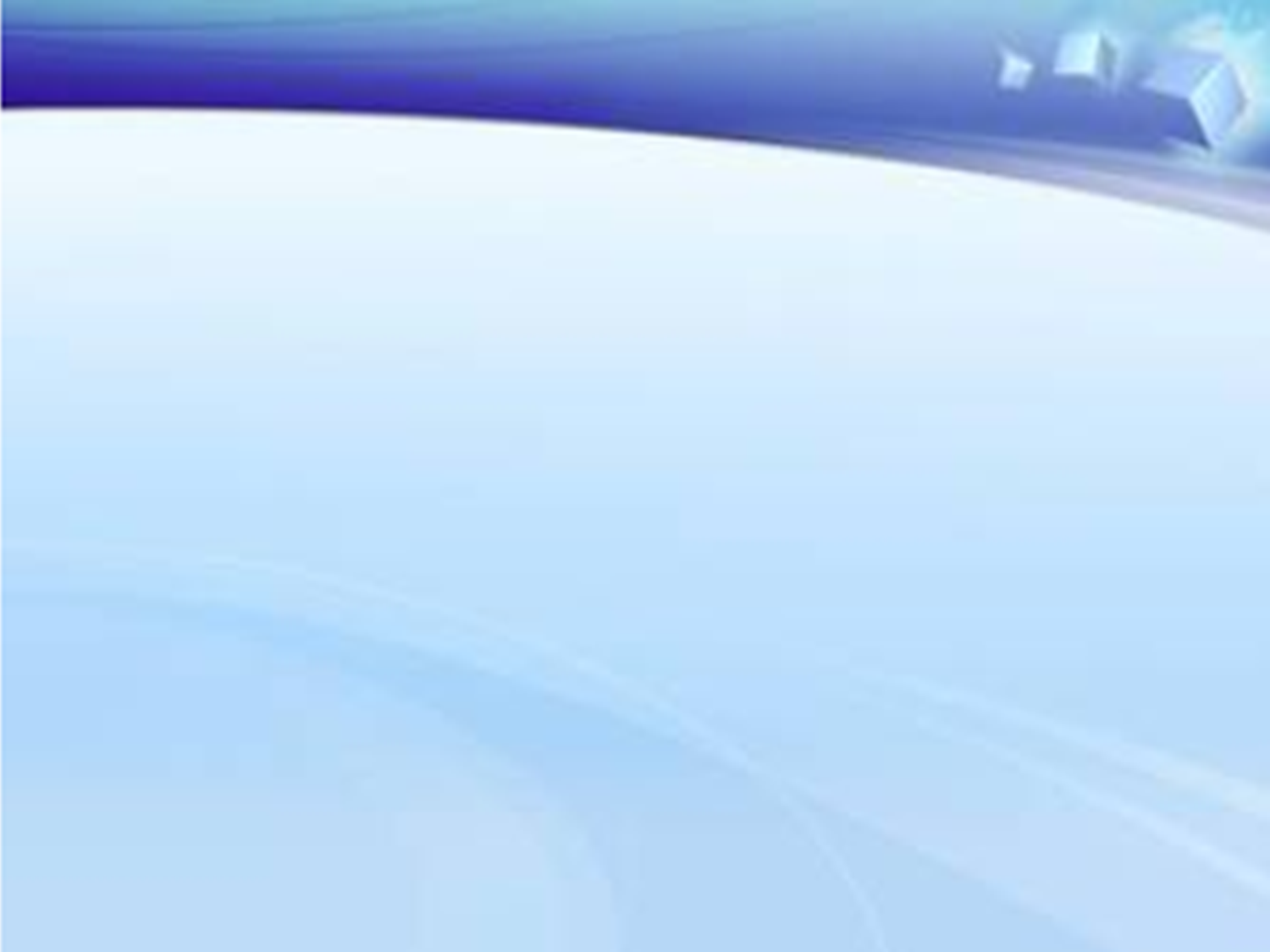 การจัดสรรให้ รพศ.,รพท. เพื่อลดหนี้ OP Refer ปี 2563
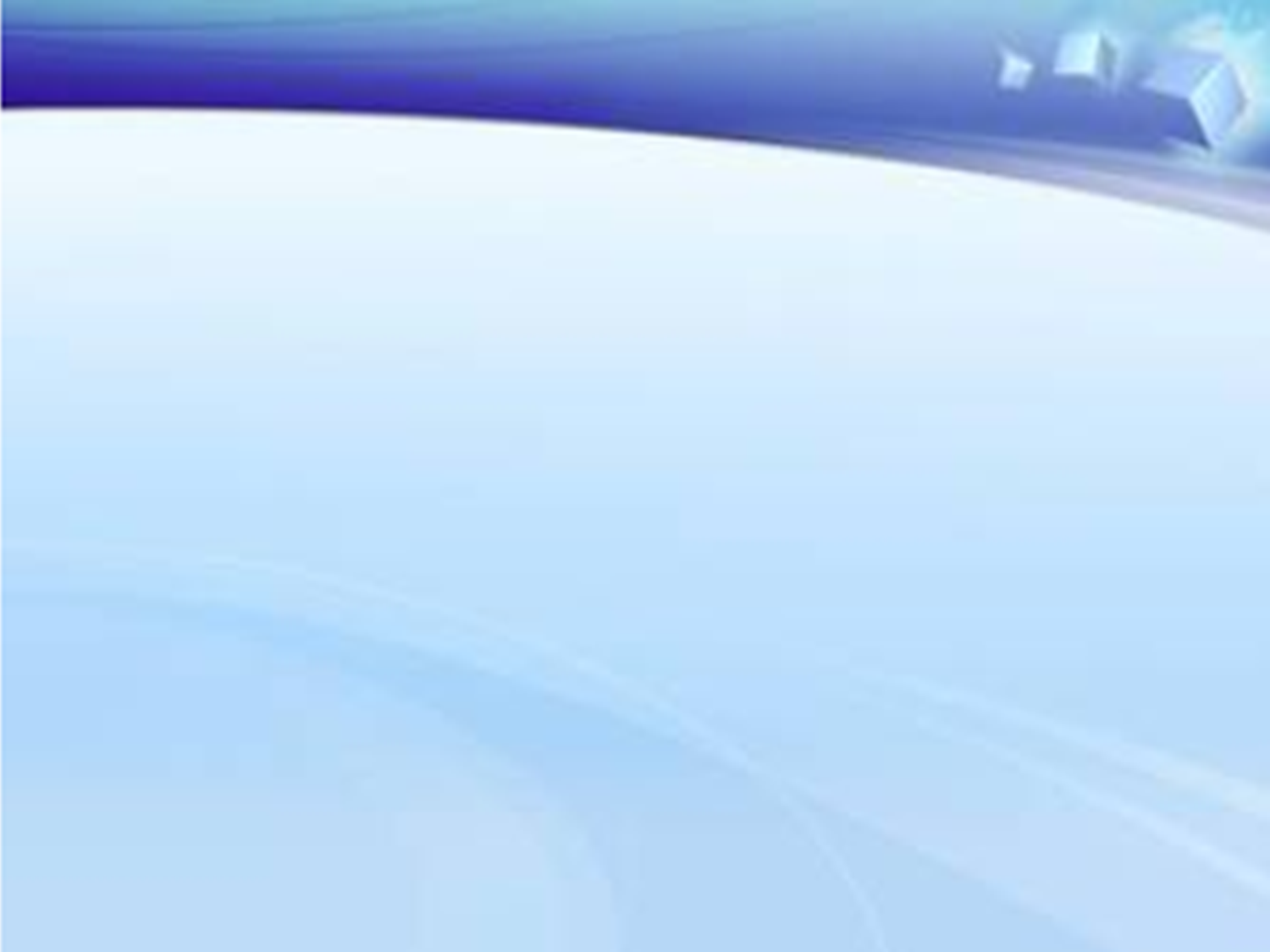 ร่างการจัดสรรให้ รพศ.,รพท. เพื่อลดหนี้ OP Refer ปี 2564
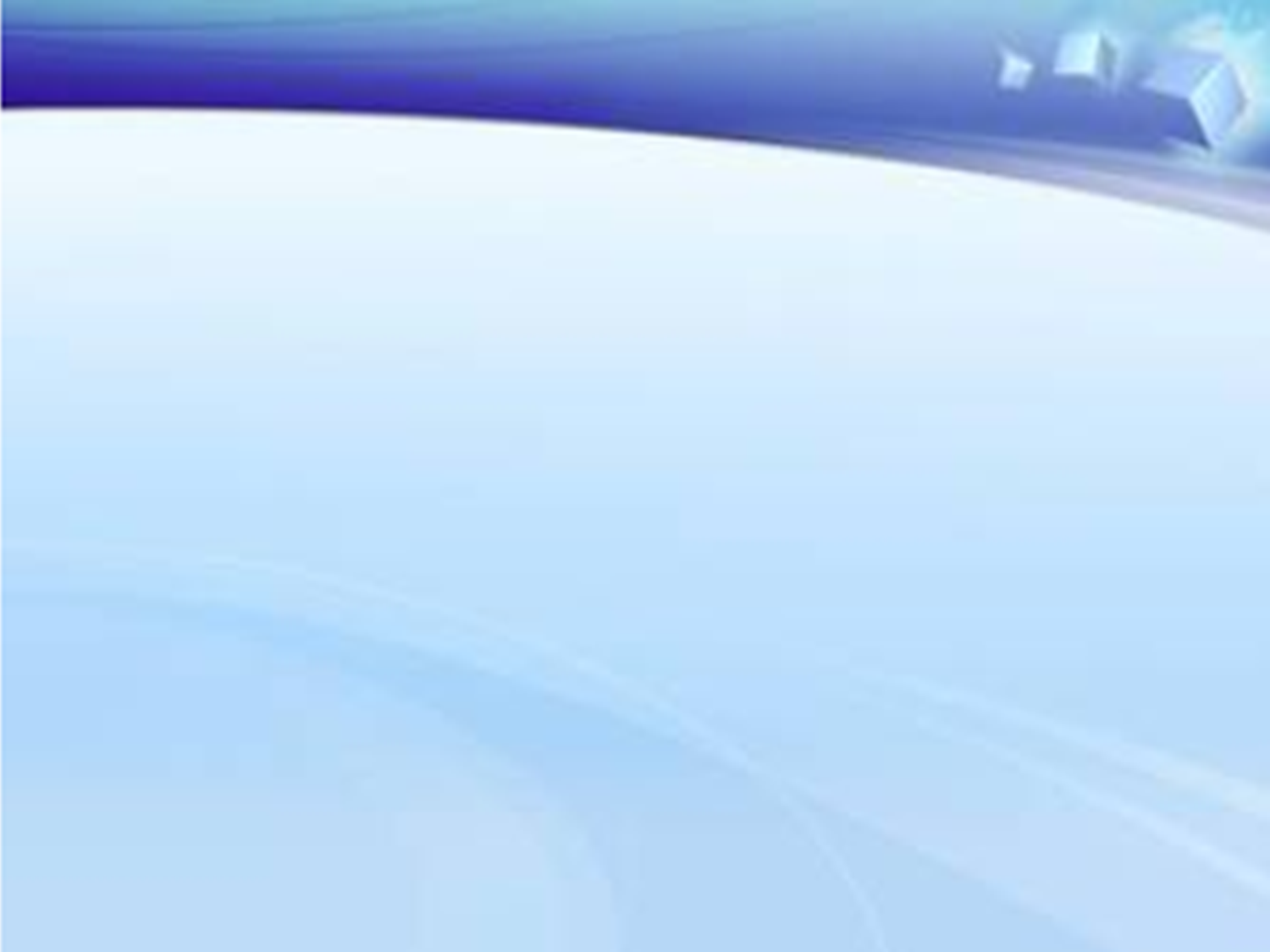 การขอรับงบประมาณเพื่อแก้ปัญหาภาวะวิกฤติการเงิน ของโรงพยาบาล
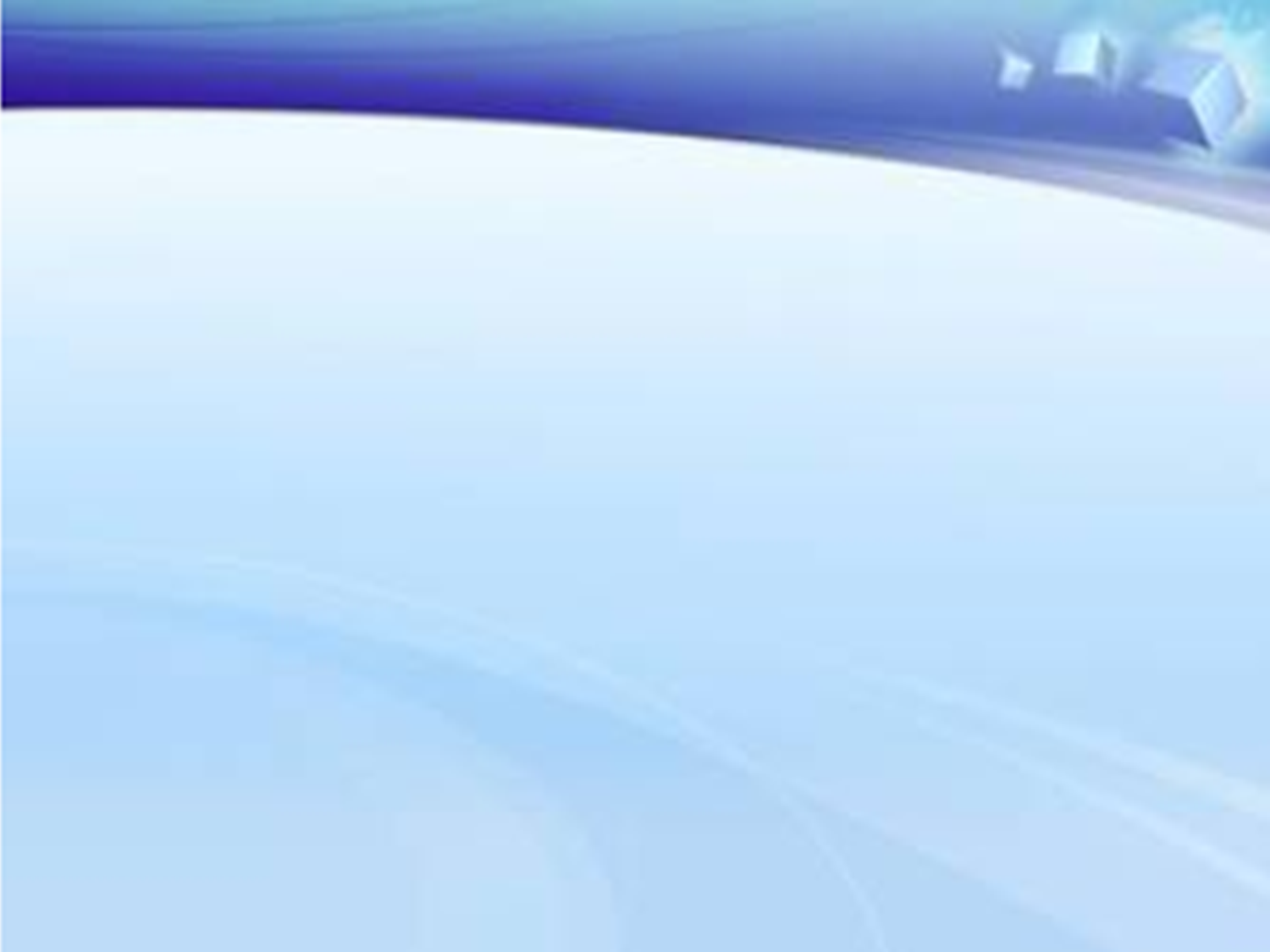 งบการเงิน รพ.พระนั่งเกล้า
ประเมินว่าจะวิกฤติ ระดับ 7
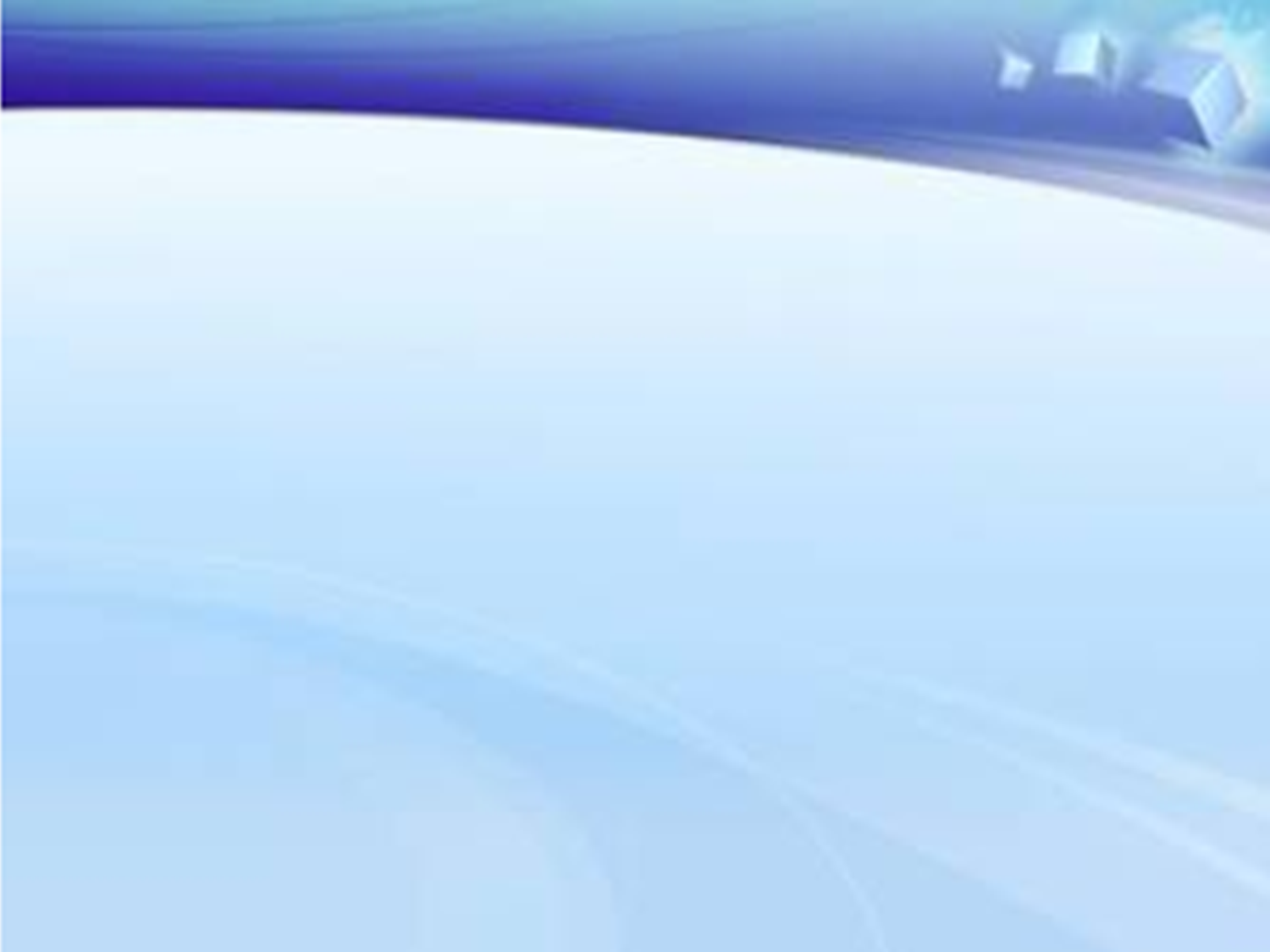 งบการเงิน รพ.เสนา
ประเมินว่าจะวิกฤติ ระดับ 7
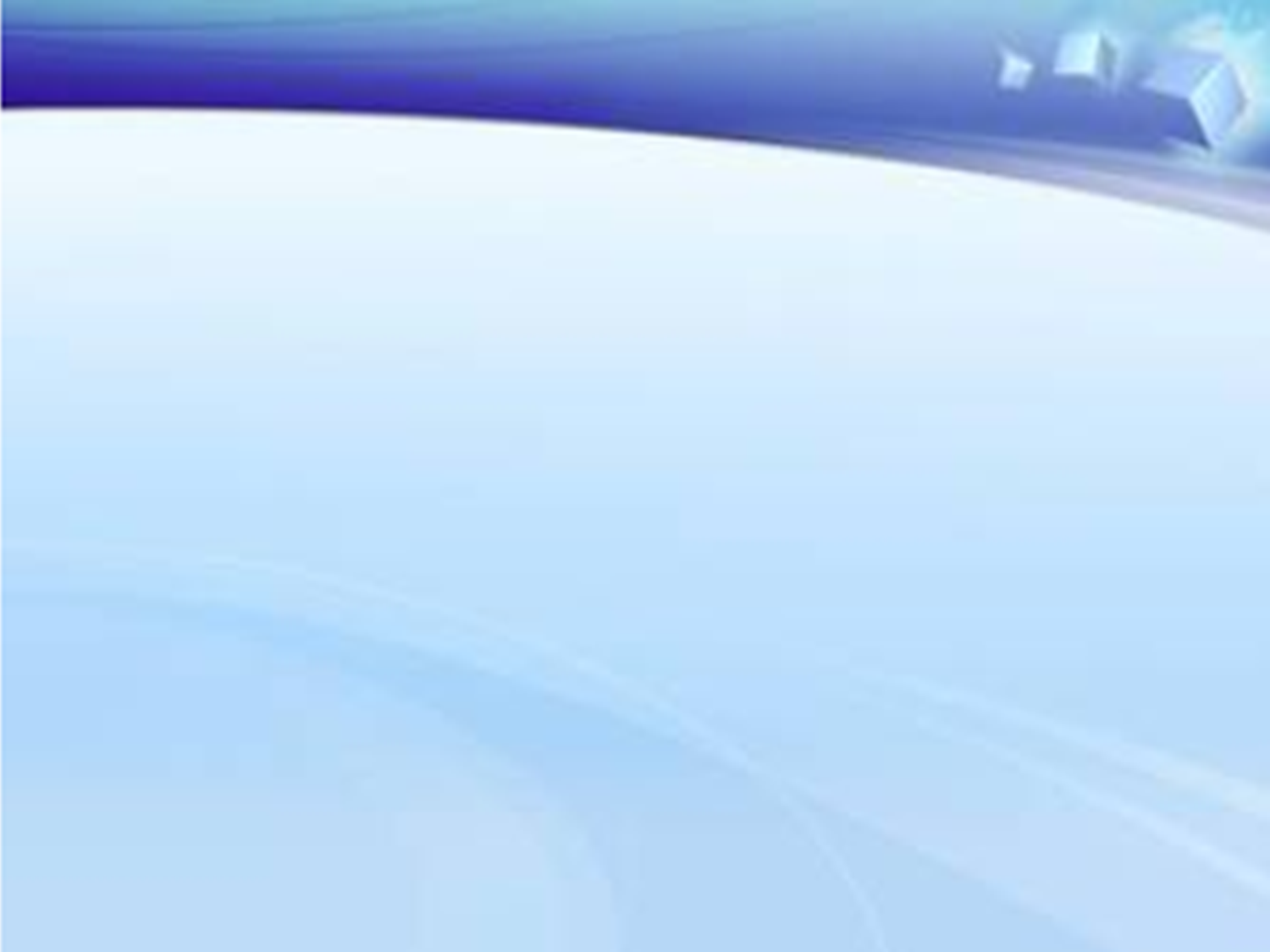 งบการเงิน รพ.เสาไห้
ประเมินว่าจะวิกฤติ ระดับ 7
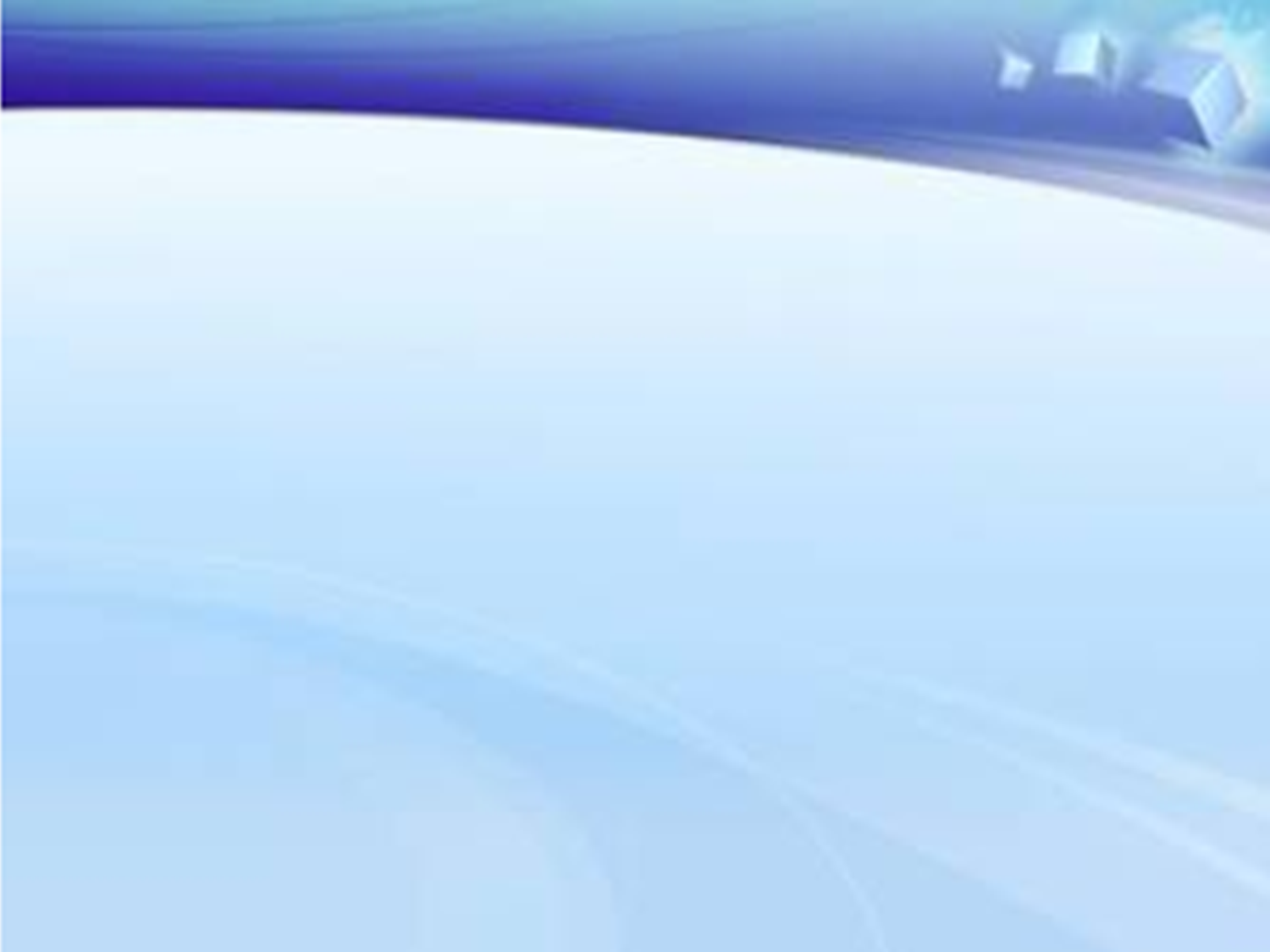 งบการเงิน รพ.มหาราช
ประเมินว่าจะวิกฤติ ระดับ 6
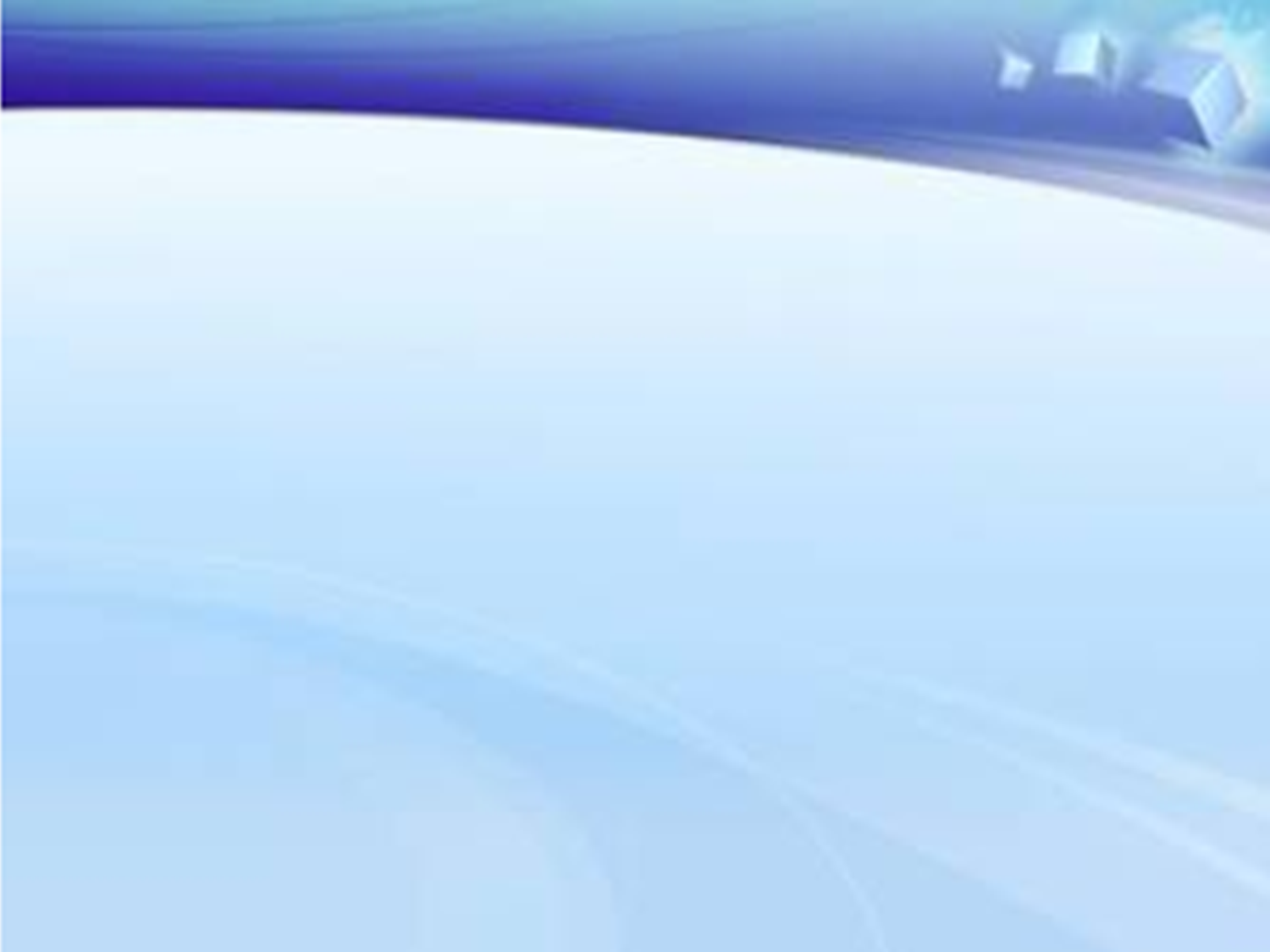 งบการเงิน รพ.แสวงหา
ประเมินว่าจะวิกฤติ ระดับ 6
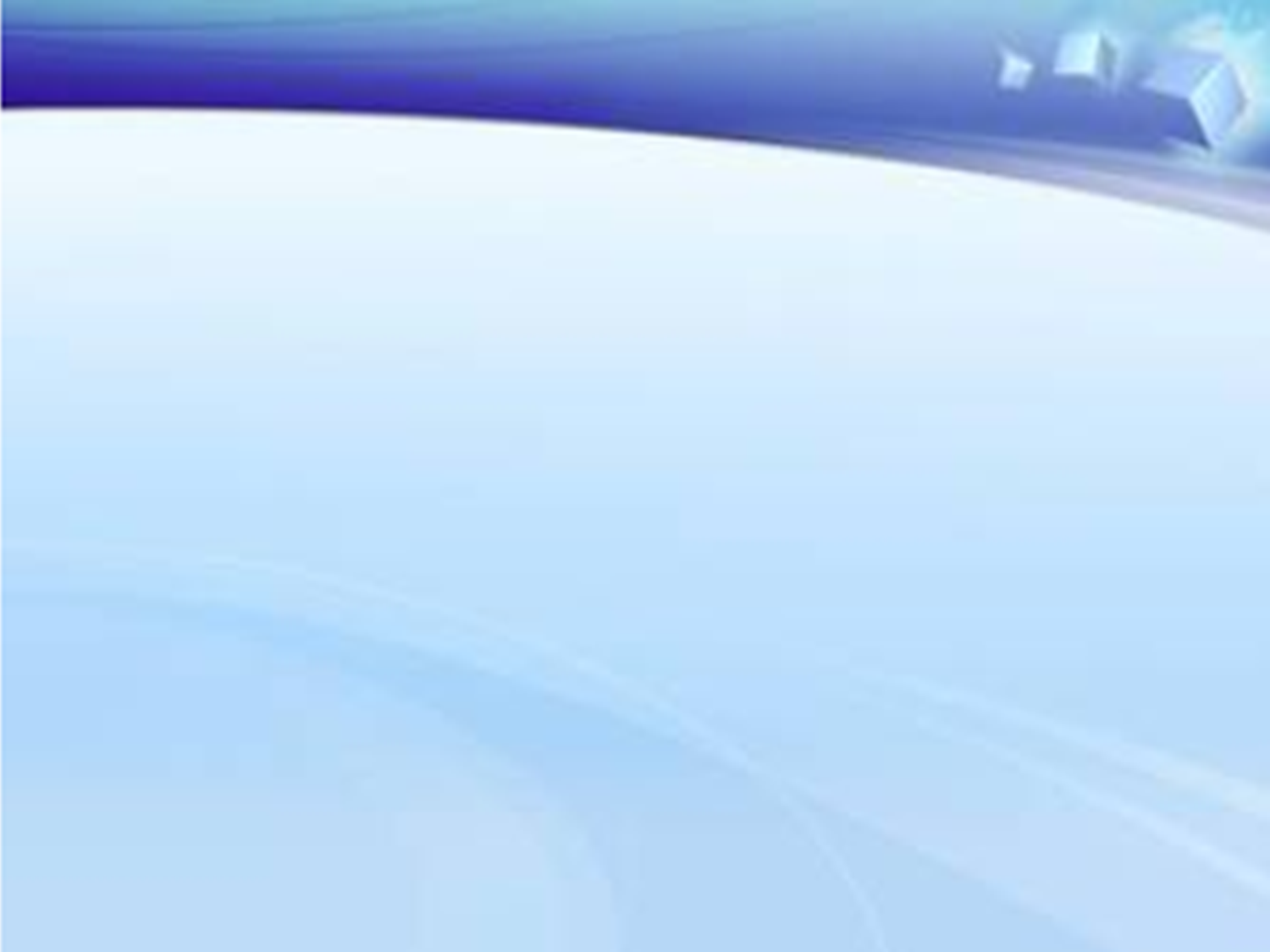 งบการเงิน รพ.ชัยบาดาล
ประเมินว่าจะวิกฤติ ระดับ 6
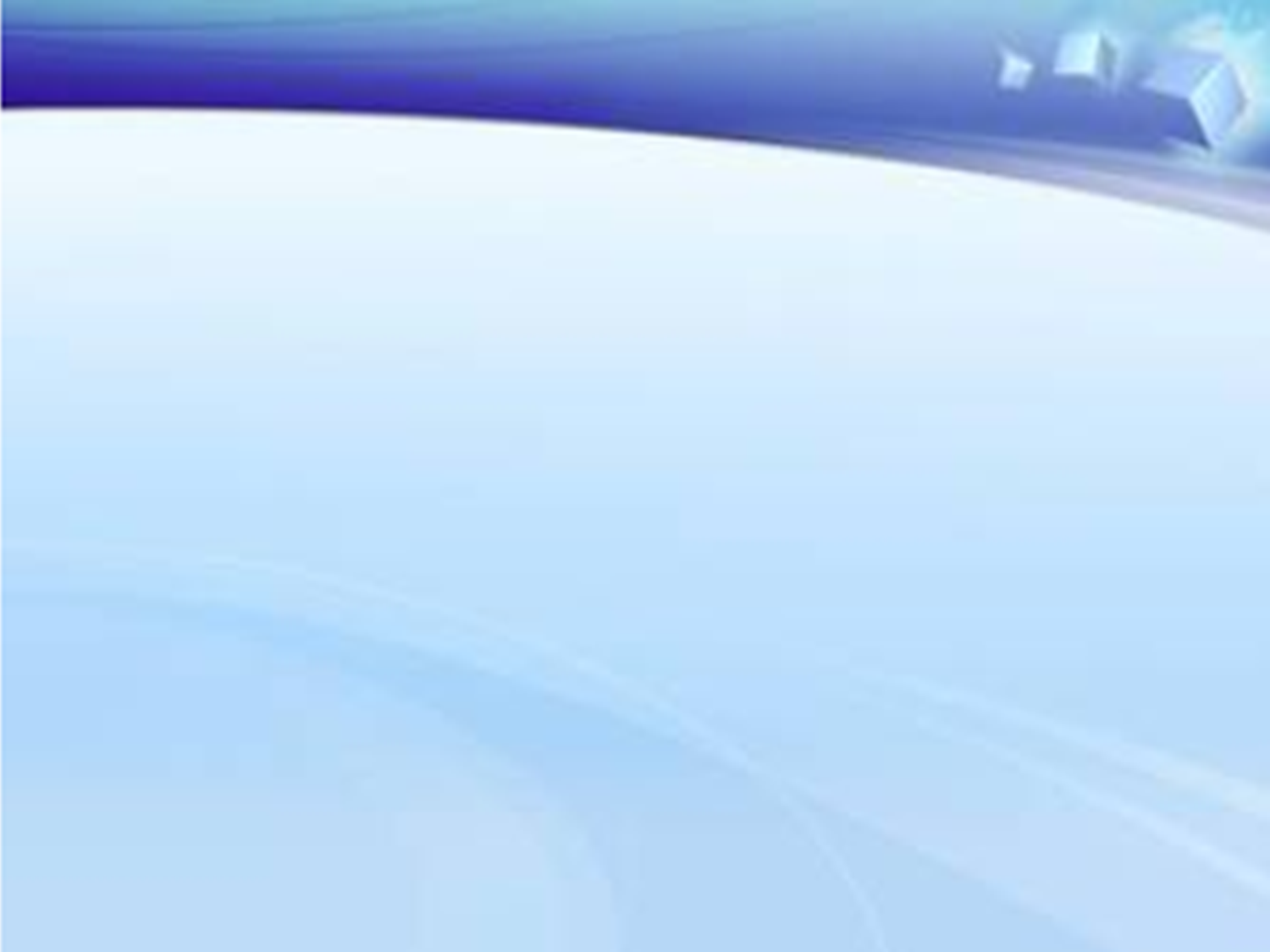 งบการเงิน รพ.ลำสนธิ
ประเมินว่าจะวิกฤติ ระดับ 6
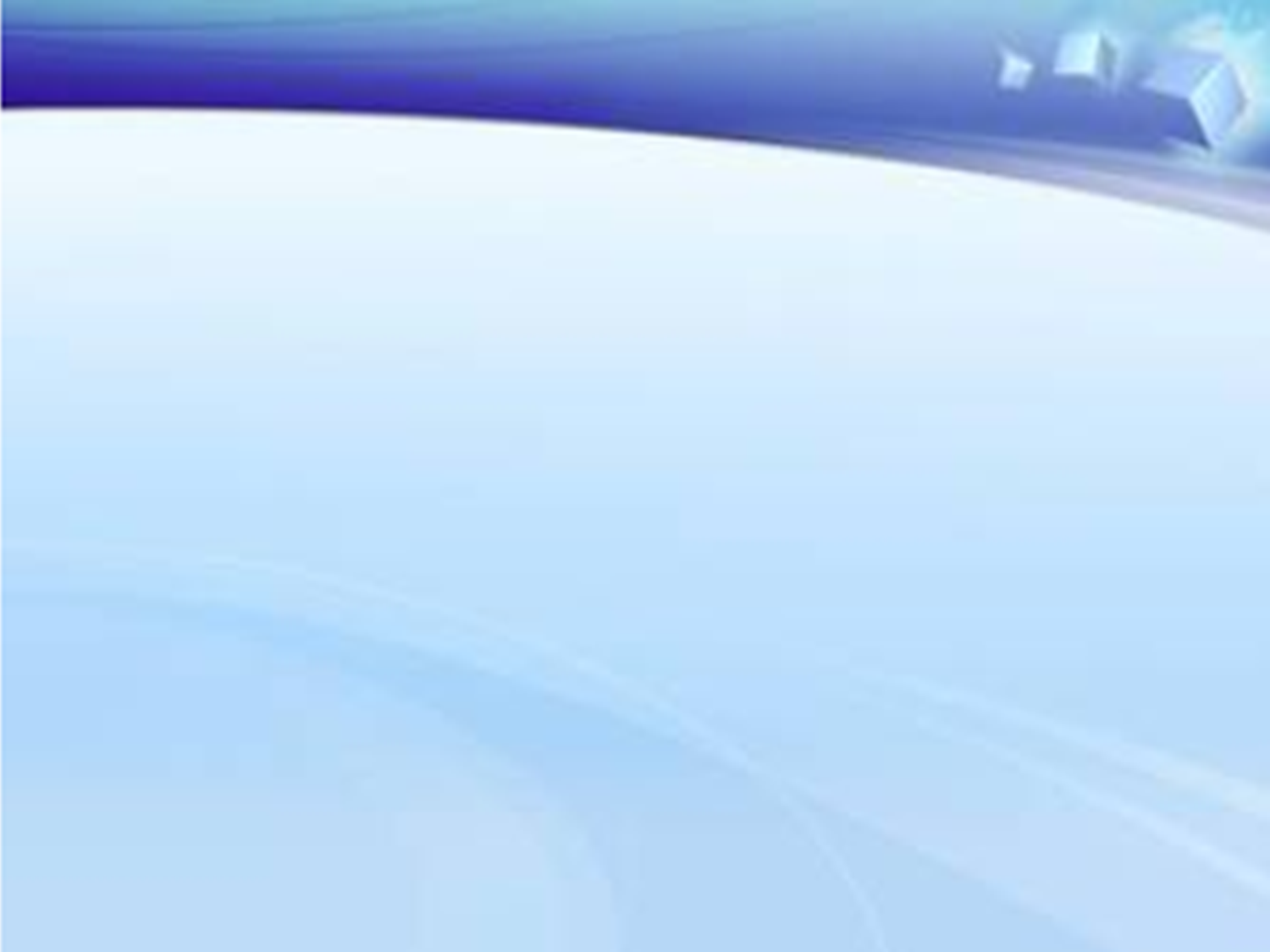 งบการเงิน รพ.พรหมบุรี
ประเมินว่าจะวิกฤติ ระดับ 6
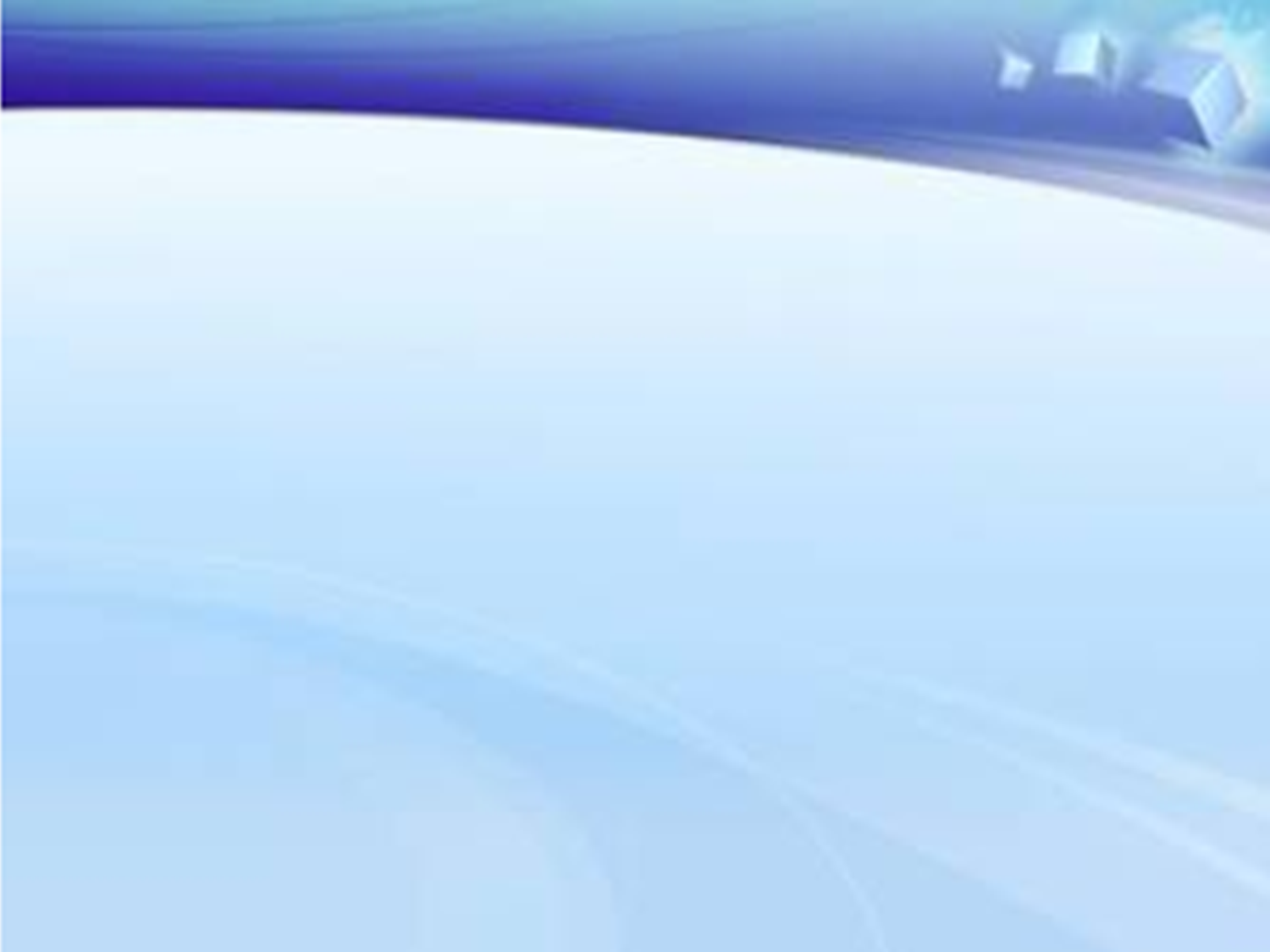 งบการเงิน รพ.พระพุทธบาท
ประเมินว่าจะวิกฤติ ระดับ 6
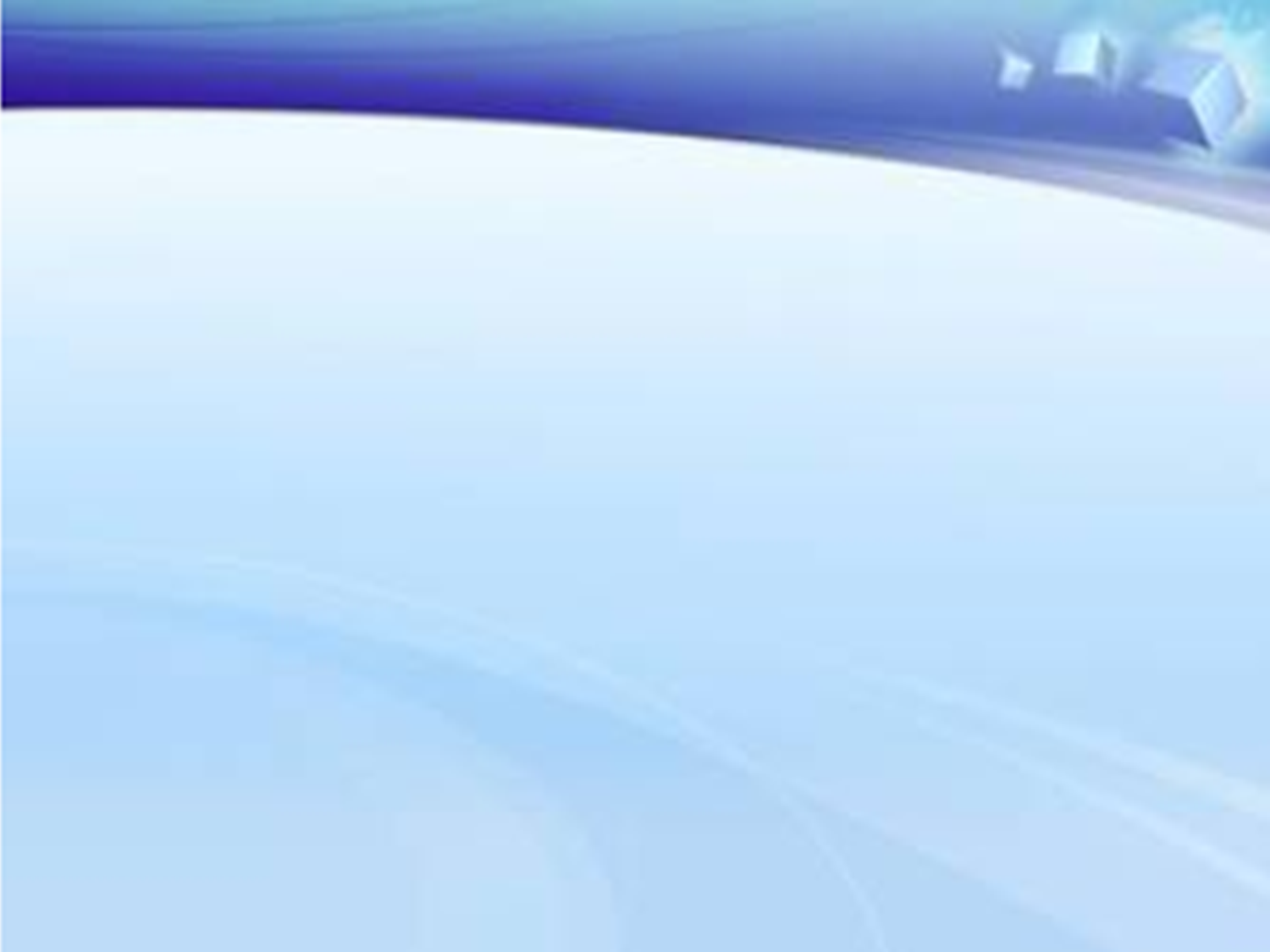 งบการเงิน รพ.องครักษ์
ประเมินว่าจะวิกฤติ ระดับ 6
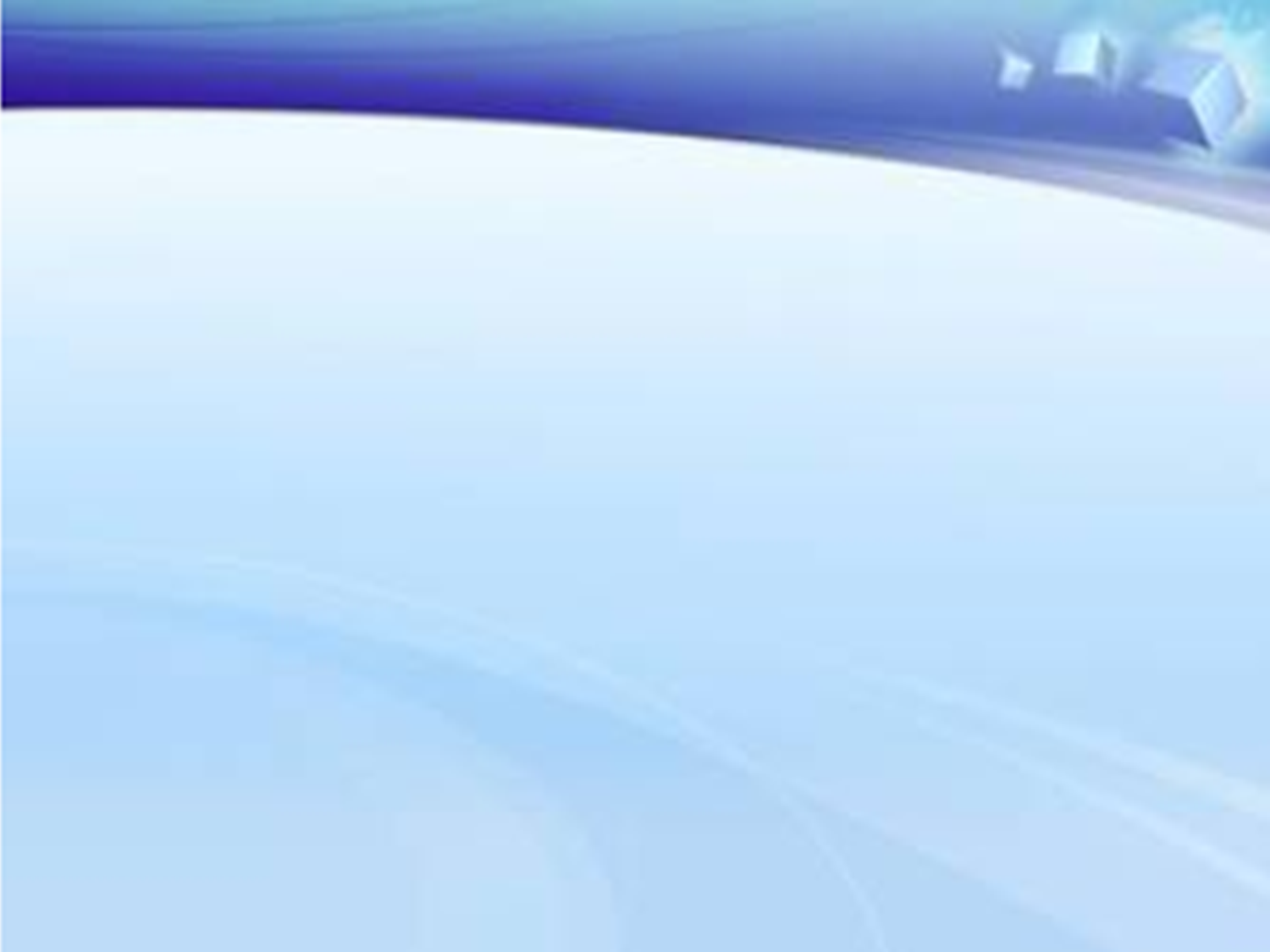 งบการเงิน รพ.คลองหลวง
ประเมินว่าจะวิกฤติ ระดับ 4
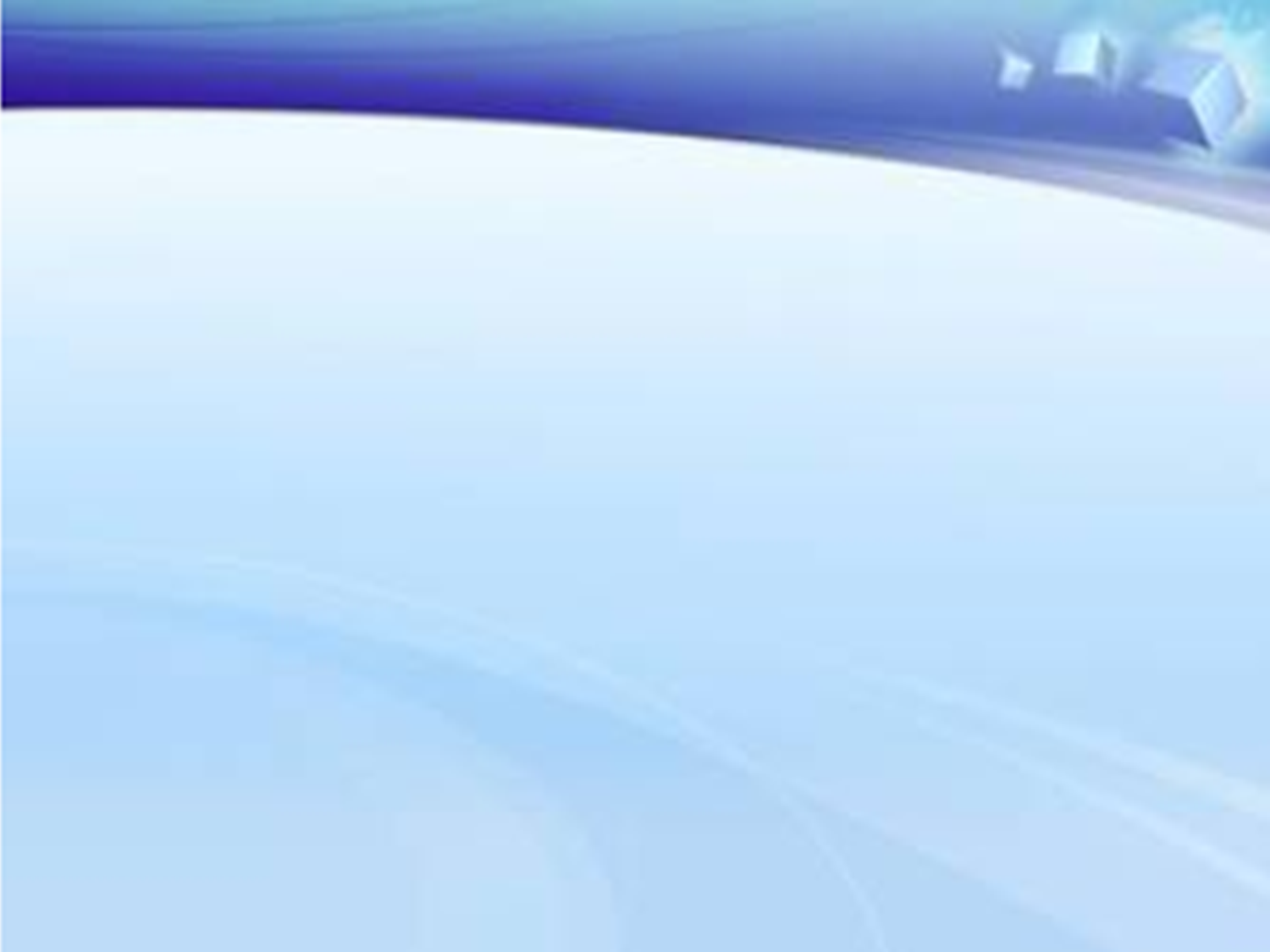 งบการเงิน รพ.หนองเสือ
ประเมินว่าจะวิกฤติ ระดับ 5
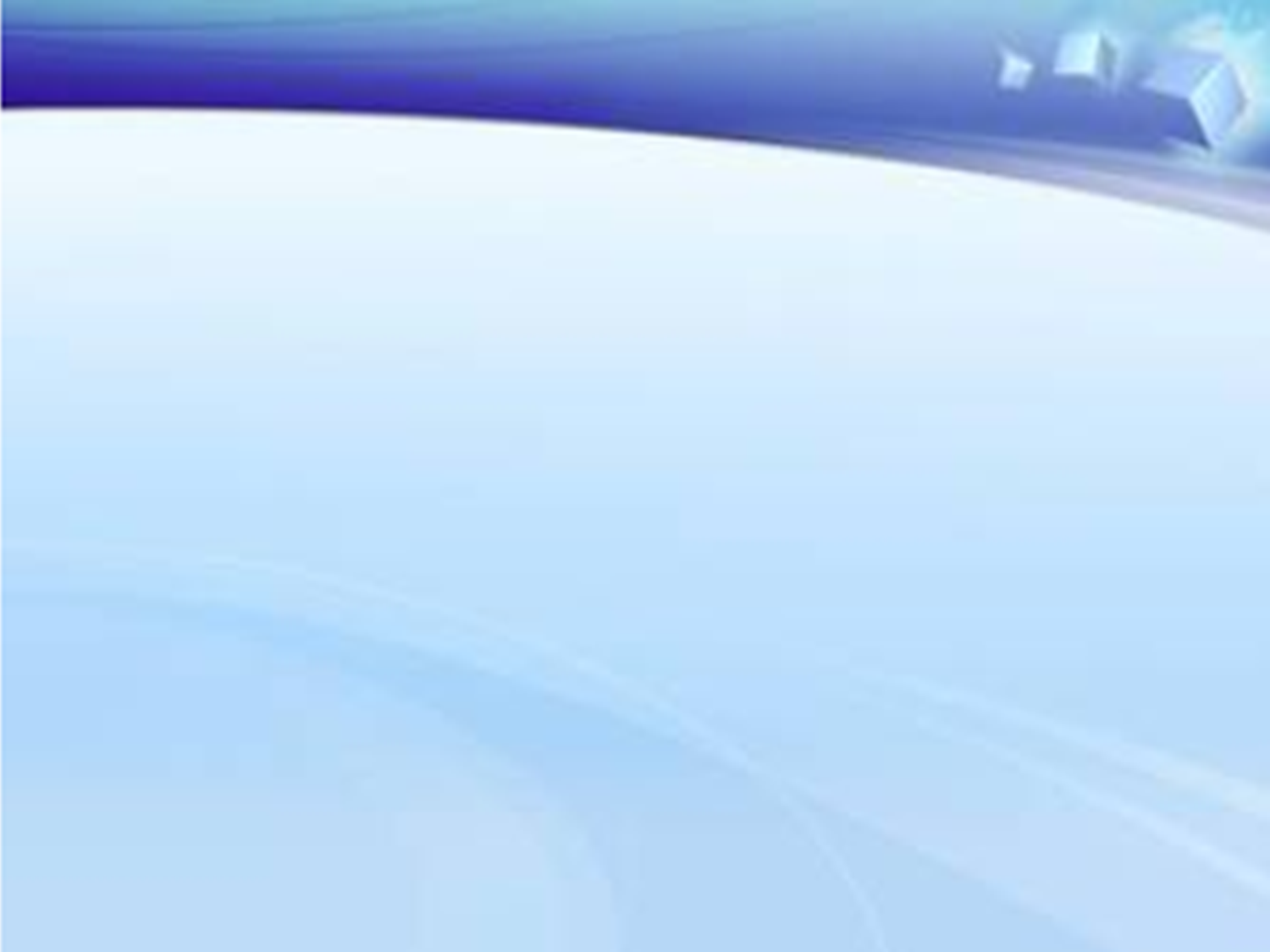 งบการเงิน รพ.อินทร์บุรี
ประเมินว่าจะวิกฤติ ระดับ 3
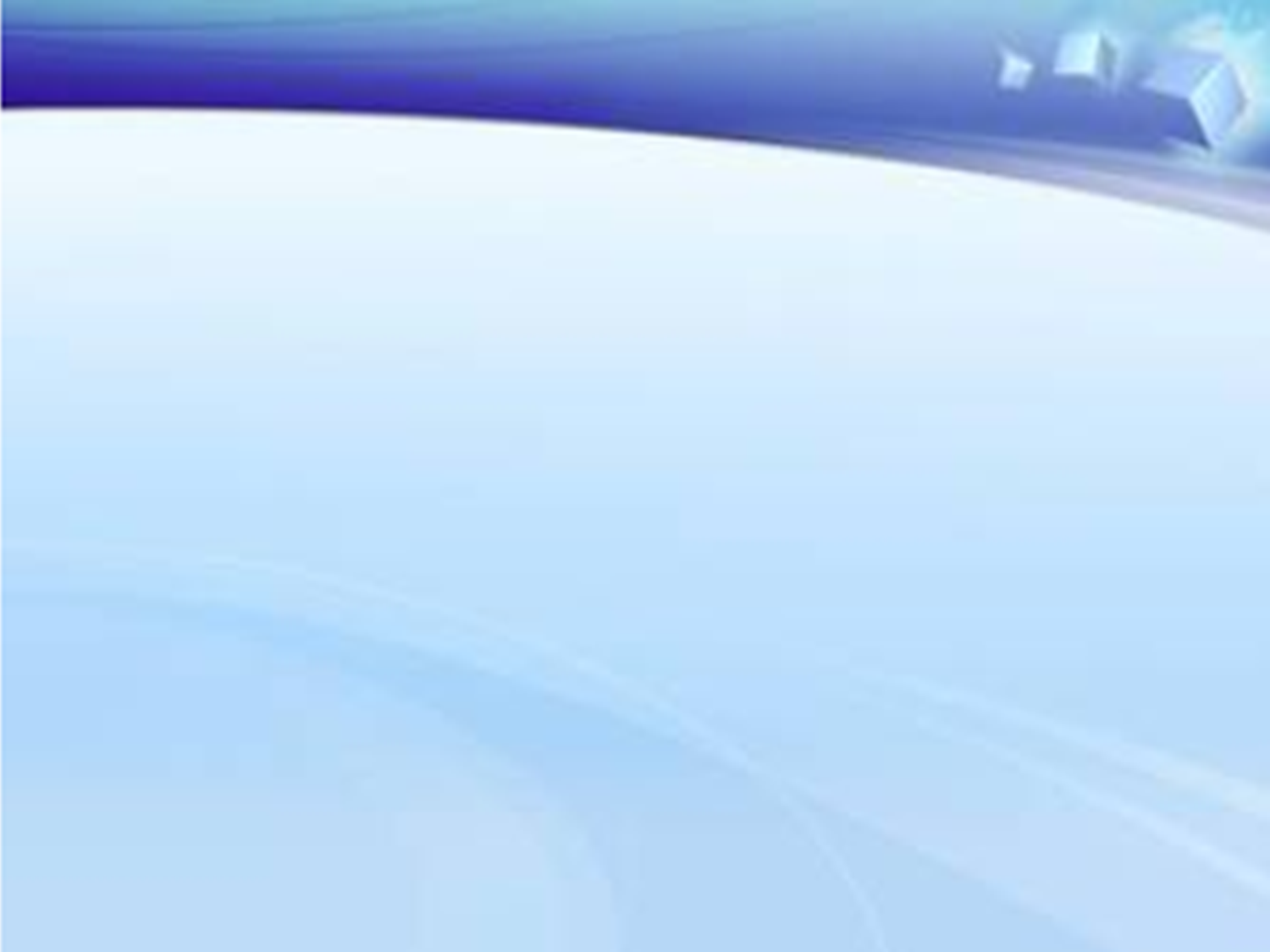 งบการเงิน รพ.นครนายก
ประเมินว่าจะวิกฤติ ระดับ 3